FOR TMS TRAINING CREDIT
To obtain training credit in TMS, there is no need to review these slides at this time – immediately close this box by using your mouse to select the “X” in the upper right-hand corner; select the “Return to Content Structure” button; and, select the next link (Video) to view the edited audio-video recording of the Quality Call along with the Call Bulletin

These slides are included here only in case you want to use them later for training purposes or reference

These are the same slides that are shown in the audio-video recording
1
December 17, 2019
Compensation Service
Quality Call
Welcome to the December 2019 Quality Call
Robert Johnson
Senior Quality Review Specialist
Quality Review Team
Quality Assurance
3
Agenda
AMA – Listing Laws & Regulations in Numerical Format

Private Disability Benefits Questionnaire (DBQ) Clarification

Caseflow Intake: – Claims Establishment & Editing Claim Labels and Contentions

Routing Advisory & Administrative Review Requests

Annual Eligibility Review for Individual Unemployability

Q-Tip:  Using Medical Reports for Claims for Increase

Military Sexual Trauma (MST) Special-Focused Review (SFR)

End Product (EP) System / PCLR vs PCAN
4
AMA – Listing Laws & Regulations
Robert Johnson
5
Numerical Format Necessary
Compensation Service Quality Assurance Guidance – 11/27/2019

Clarifies guidance provided in May 2019 Quality Call Bulletin

Including only written narrative of laws/regs is not sufficient

Numerical citation of discussed legal theory/theories required

Consistent with VBMS-R; the M21-1; and, AMA FAQs

No grace period – new guidance going forward
6
Private DBQ Clarification
Jennifer Monville
Rating Quality Review Specialist
Quality Review Team
VARO Nashville
7
References
October 2019 VSCM Compensation Service Bulletin (CSB)

M21-1 III.iv.3.D.2

M21-1 III.iv.5.A.2.b

M21-1 III.iv.5.A.8.a

M21-1 III.iv.3.D.2.c

M21-1 III.vi.5.A

DBQ Switchboard
8
Private DBQ Clarification
In general, as with other items of evidence, DBQs from treatment providers should be taken at face value

All DBQs completed by treatment providers are subject to validation to confirm the authenticity of the information provided

DBQs released for public use inform the provider of the purpose of the DBQ, and that follow-up information may be requested
9
When is a Private DBQ Sufficient?
Initial review of the DBQ

Ensure the health care provider meets any specialty requirements

The DBQ must be sufficient for rating purposes – a private DBQ cannot be completed by telephone or videoconference examination

DBQs completed by a licensed health care provider, to include an NP (nurse practitioner) or PA (physician’s assistant) are acceptable

DBQs released for private use are listed on the DBQ Switchboard
10
Process of Clarification if Insufficient
Insufficient DBQs Completed by Non-VA Providers
M21-1 III.iv.3.D.2.e

If the DBQ is missing relevant information or is contradictory, but relevant to the rating activity, an attempt to contact the certifying provider by telephone to resolve insufficiencies is required

Successful attempts should be documented via VAF 27-0820

Unsuccessful attempts require a permanent VBMS note with the date, time, and purpose of the call along with the provider’s name and telephone number
11
Process of Clarification if Insufficient (Cont’d)
If a 21-4142 for the provider was provided by the Veteran, ensure all development for those records has been undertaken

After the above has been undertaken, if the DBQ requires additional exam components, ask a VA examiner to perform only those missing elements

Order a full VA exam to resolve outstanding deficiencies only if the exam remains insufficient despite efforts to develop for and supplement the private DBQ findings
12
Important Reminders
A private DBQ is not deemed “insufficient” based solely on location of the provider

VA claims adjudicators must subject the evidence of record to some degree of scrutiny to determine its probative worth

It is improper to “exclude” evidence

Decision makers must weigh the probative value of the evidence and discuss its probative value in the decision narrative
13
Important Reminders (Cont’d)
An attempt to obtain missing information is required and must be documented

The provider does not have to be the Veteran’s treating provider

Request a full VA exam and/or medical opinion only after all attempts at clarification with the original provider have been exhausted

If fraud is suspected, consider M21-1 III.vi.5.A
14
Private DBQ Clarification Question # 1
The Veteran has submitted a private Knee and Lower Leg Conditions DBQ in support of his claim for increase in a service connected left knee strain

The DBQ is sufficient for rating purposes, except the range of motion findings appear to contain a typographical error

The examiner has indicated knee flexion of “440 degrees”

Question:  What is the proper action to take?
15
Private DBQ Clarification Answer # 1
As the DBQ is otherwise sufficient for rating purposes, and the discrepant information is pertinent to the evaluation assigned, contact the provider to clarify the actual forward flexion

Document successful clarification on a VA Form 27-0820

Document unsuccessful clarification in a proper VBMS note
16
Private DBQ Clarification Question # 2
The Veteran has submitted a private DBQ in support of a claim for increase in his service connected lumbosacral strain

The provider location is 600 miles from the Veteran’s residence

There is evidence in the DBQ that appears to indicate the examination was performed via videoconference

Question:  What is the proper action to take?
17
Private DBQ Clarification Answer # 2
Contact the private provider to clarify whether the Veteran was physically examined, and document the conversation

If the Veteran was physically examined, the DBQ is sufficient for rating

If the Veteran was not physically examined, request a VA examination

Rating narrative must discuss the lack of probative value of the private DBQ and why it was deemed not sufficient for evaluation purposes
18
Caseflow Intake:  Claims Establishment &Editing of Claim Labels and Contentions
Chelsey Kondrak
Senior Program Analyst
Quality & Training
Program Administration
Appeals Management Office
19
Erroneously Established AMA Claims
Caseflow Intake is the only system used to establish AMA EPs 

AMA claims erroneously cleared or established using Share or VBMS negatively impacts the ability for Caseflow Intake to: 
track the contentions
provide accurate data for mandated reporting requirements

If AMA EPs are changed or cleared through Share or VBMS (without going through awards processing): 
Caseflow Intake interprets the contentions as still open
Caseflow Intake continues to track the contentions under the originally established AMA EP

By cancelling the EP, Caseflow Intake stops tracking the contention
20
[Speaker Notes: The Appeals Management Office (AMO) would like to remind employees that Caseflow Intake is the only system used to establish Appeals Modernization Act (AMA) EPs.  If users erroneously clear or establish AMA claims using Share or VBMS, or edit an EP claim label,  it negatively impacts the ability for Caseflow Intake to track the contentions and provide accurate data for mandated reporting requirements.  

If AMA EPs, to include claim labels, are changed and/or cleared through Share or VBMS (without going through awards processing), Caseflow Intake interprets that the contentions are still open and continues to track the contentions under the originally established AMA EP.  Therefore, any subsequent AMA claims cannot be established.  

By cancelling the EP, Caseflow Intake stops tracking the contention.]
Erroneously Established AMA Claims (Cont’d)
For erroneously established AMA claims under EP 030 or EP 040:
EP must be cancelled
EP should not be cleared or changed to another EP

If a higher-level review (HLR) has Duty to Assist errors: 
EP 030 is cleared through VBMS-Awards
Caseflow Intake automatically establishes EP 040 within 48 hours  
EP should not be manually cleared or established in VBMS or a legacy system
21
Erroneously Established AMA Claims (Cont’d)
VBA determines a supplemental claim (EP 040) is an incomplete claim as no new and relevant evidence was identified or provided:

Cancel the EP 040 and establish an EP 400 in Share to send the appropriate letter

Do not change the existing EP 040 to an EP 400
22
Erroneously Established AMA Claims or Contentions
In the event that Caseflow Intake establishes an incorrect claim label or contention that is unable to be changed, employees must:

Submit a trouble ticket via YourIT

Add a note in VBMS annotating the trouble ticket number and the inability to change the claim label or contention due to Caseflow Intake limitations

QRT personnel should not cite an error for an incorrect claim label or contention when there is a VBMS note of record containing this information
23
Routing of Advisory & Administrative Requests
Phil Bramlage
Consultant
Advisory and Special Review Team
Quality Assurance
24
Routing Issue and Solution
Not all claims are routed in NWQ

A variety of EP 070s, all EP 170s, and EP 930s with Appeal Claim Labels

These are routed by emails to Compensation Service and require separate tracking

Duplication of tracking is inefficient and causes delays

Solution

Manually broker claims not auto recalled to Compensation Service (DC)

This method will assist to streamline reviews and expedite responses
25
Process
Place appropriate Tracked Item and Special Issue on the contention

See M21-1 (e.g. Equitable Relief, Extra-Schedular, Radiation, etc.)

Manually broker claims not auto recalled in VBMS to “Compensation Service (Washington, D.C.)”

Vital that RO broker EP claims not auto recalled by VBMS to ensure review by Comp Svc

A separate email will no longer be required

Note:  Manual brokering is for claims not auto recalled

Please do not manually broker auto recalled claims since the Tracked Item and Special Issue are sufficient to route the claim properly in VBMS
26
Annual Eligibility Review for IU
Eric Robinson
Lead Program Analyst
Inter-Agency Data Sharing Staff
Pre-Discharge and Interagency
27
Annual Eligibility Review for IU
Reminder
Individual Unemployability (IU) certification process requires Veterans to submit evidence for the continued benefit of IU following receipt of due process notification that wages were earned above the poverty threshold
Due Process
Due process notification for the Annual Eligibility Report for calendar year 2018 was sent on November 4th, 2019
Updates
M21-1, Part IV.ii.2.F.6.g
M21-1 Part IV.ii.2.F.6.j
VA Form 21-4138
28
Annual Eligibility Review for IU (Cont’d)
When reviewing evidence, remember
Veterans  must identify their current employment status and any factors that may have contributed to the identified wage earnings; i.e., a Veteran must submit evidence that supports the applicable scenario:
If filed taxes jointly, a Veteran must submit a spouse’s W-2
If no longer employed, a Veteran must submit a statement from the former employer providing the date of termination
If the Veteran has not been employed for a continuous year, the Veteran must submit a statement from the employer of the dates employed

The financial evidence serves only as a baseline for continued rating review – guidance on principles of reviewing evidence and decision making remain the same as noted in M21-1, Part III, Subpart iv, 5.A
29
Questions
Questions should be directed to the Compensation Service corporate mailbox at VAVBAWAS/CO/212A
30
Q-Tip
David Hannigan
Quality Assurance Officer
Quality Assurance
31
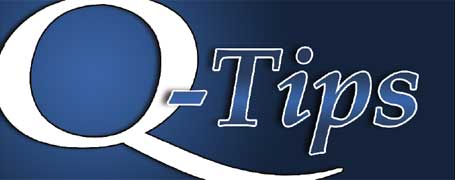 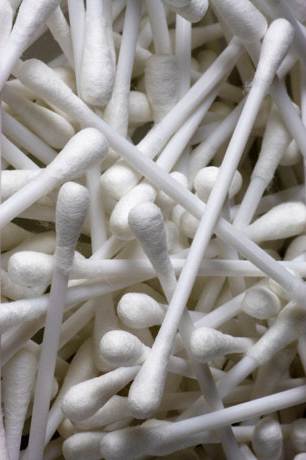 Fun way to share ideas in a simple tip format

Your Q-Tips are welcome and requested

We will help each other by sharing knowledge

Send your ideas to David Hannigan

 david.hannigan@va.gov
32
Medical Reports – Increased Evaluation
Receipt of medical reports may be used to establish effective date(s) for retroactive benefits based on facts found on an increase in disability

Increased disability must have occurred during the one year prior to DOC

Must be the “initial” increase during this time frame
If the initial increase occurred more than one year prior to DOC, the proper effective date is generally the date of receipt of the claim

M21-1 III.iv.5.C.5.b
33
Common Example
Veteran is service-connected for diabetes mellitus Type II @ 10%

Claim for increase submitted on 12/03/2019

CAPRI records from 01/09/2017 thru 11/29/2019 show Metformin is used

CAPRI report dated 01/09/2017 shows Veteran prescribed Metformin for the first time

Current DBQ shows 20% is warranted

Question:  What is the effective date?

12/03/2019 – since the initial increase occurred more than one year prior to DOC, the proper effective date is generally the date of receipt of the claim
34
Military Sexual Trauma Special-Focused Review
Esther Adefope
Chief
STAR Program Review Staff
Quality Assurance
35
May 2019 Quality Call
VAOIG’s review of VA’s processing of posttraumatic stress disorder (PTSD) claims related to military sexual trauma (MST)

VBA concurred with VAOIG’s findings of inadequate processing of these sensitive-issue claims and took immediate steps to improve this process which included a Special-Focused Review (SFR)

Quality Assurance Staff began the FY19 SFR in July 2019 and completed it in September 2019

A national random sample of 207 cases involving denied MST claims finalized during May and June of 2019 were sampled
36
FY19 Initial Actions Taken
Mandatory MST training assigned to all specialized VSRs & RVSRs

MST Checklist is now required when processing MST claims

Clarified guidance provided in the June 2019 Quality Call

M21-1 IV.ii.1.D.5.l
37
FY19 MST SFR Findings
10 cases were deselected because they did not involve MST

Of the remaining 197 cases reviewed, 29 cases contained benefit entitlement (BE) errors
85.28% accuracy with a 14.72% error rate

Common Errors Cited

MST Outreach Coordinator did not attempt to contact the Veteran by phone

VA exam and/or medical opinion were not requested

Alternative sources of evidence were not considered, and/or marker(s) were overlooked

Medical opinion request did not identify the incident and supporting evidence

The MST incident was overlooked
38
Quality Assurance Post-SFR Actions
Distribute and post MST SFR results

Conduct another MST SFR in FY20

QA will attend OFO’s national MST training in FY20

QA will conduct MST-focused quality site visits in FY20

QA will collaborate with BAS and RO MST Coordinators, including participation in the national MST Call
39
End Product (EP) System / PCLR vs PCAN
Christine Alford
Chief
Advisory and Special Review Team
Quality Assurance
40
FY19 EP Cancellations Special-Focused Review
Sample of 261 cases reviewed

180 Non-Rating EPs & 81 Rating Eps

Veterans in receipt of Service-Connected Disability Compensation

72 Cases Improperly Cancelled

72.4% Accuracy
41
References
M21-4, Appendix B

Share User Guide

The End Product (EP) system is the primary workload monitoring and management tool for the Veterans Service Center (VSC) and the Pension Management Center (PMC)

The EP system affects claim management, productivity, and staffing
42
EP System
Correct use of the EP system facilitates proper control of pending workloads and appropriate work measurement credit

Correct work measurement is essential to:
Substantiate proper staffing requirements
Determine productive capacity

Received and completed EPs are used to formulate the annual budget submission to the Secretary, Office of Management and Budget (OMB), the President, and Congress
43
Establishing & Maintaining EP Controls
Each claim should be promptly placed under the proper EP control

Established and maintained in Share and VBMS

Selecting the correct EP is the first step in establishing a claim and is essential for controlling and monitoring a claim as well as evaluating a station’s productivity

EP should remain pending until all required actions on that claim have been completed and a decision has been made for each claimed contention
44
Pending Issue File Clear (PCLR/PIF Clear)
All required actions on a claim have been completed and each contention has been decided

Work credit is warranted

Award or disallowance action not needed

Cleared EPs accumulate through authorized awards or PCLR action

Applies a percentage of work credit based on the weight of the EP

Adds points to the monthly production average
45
Pending Issue Cancel (PCAN/PIF Cancel)
Taken when award/disallowance action is not appropriate

If award/disallowance action is indicated, it may be accomplished by cancelling the issue during authorization

No work credit applied to employee or station

Note must be added to VBMS explaining cancellation reason

Reminder:  Review all of the available systems when determining whether EP credit is warranted
46
Questions – Suggestions – Next Quality Call
Presented by:
Robert Johnson
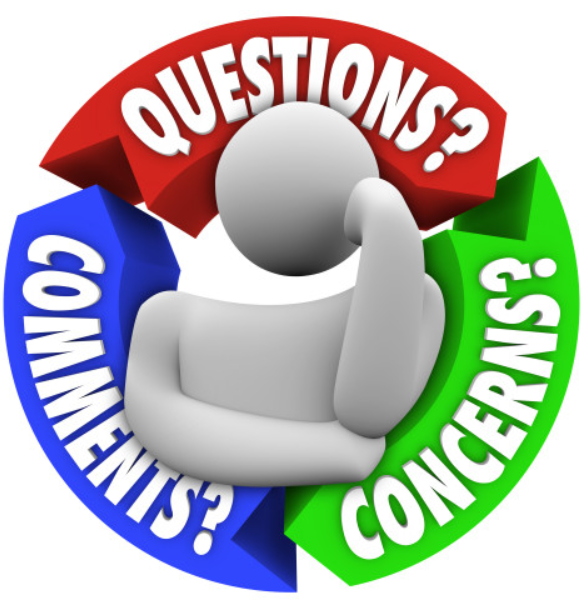 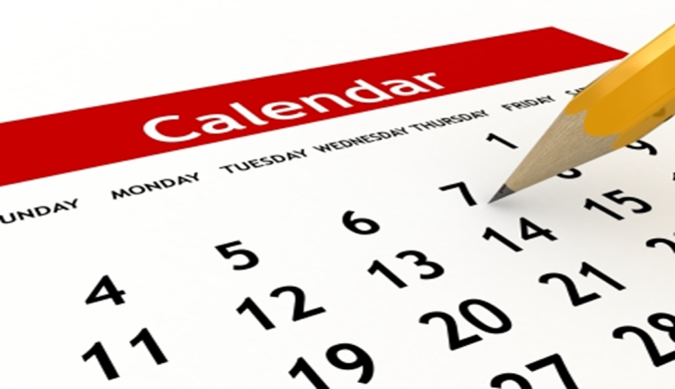 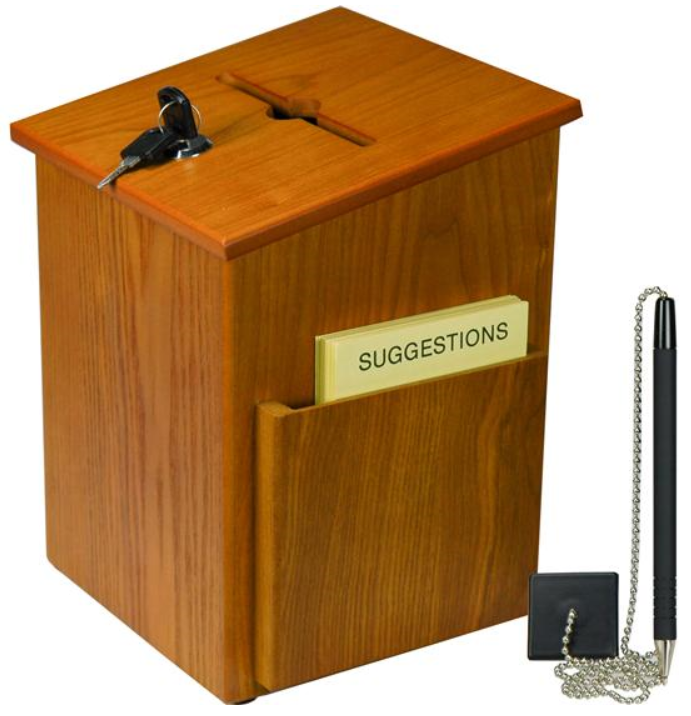 47
Questions Relating to Today’s QC Topics
Questions on topics presented must be emailed to the Quality Call Leads at the mailbox InternalQRS.VBAVACO@va.gov

Emails must include Cc to your Coach or other RO management

Emails must contain the name of the topic(s) with your question(s)

Questions must be submitted to the mailbox by COB Friday, January 10th
Questions submitted after Jan 10th will not be accepted for inclusion in the Call Bulletin

Email questions are limited to those pertaining to only the topics presented, and responses will not be provided to any questions that are not related to the topics presented during this Quality Call

Official guidance to the questions will be posted later in the Call Bulletin
48
Do You Have Suggestions for Topics?
Please feel free to email your topic suggestions to the Quality Call Leads at the mailbox InternalQRS.VBAVACO@va.gov
In your email, be sure to include:
Cc to your Coach or other RO management
Name of the topic
Intended audience (VSR – SVSR – RVSR – DRO – AQRS – RQRS)
Applicable M21-1 and/or 38 CFR citations

Quality Call Bulletins can be found in the STAR Home Page on the Compensation Service Intranet site, TMS, and VBA Learning Catalog

Audio recordings of the Quality Calls with separate copies of the PowerPoint slides can be found in both TMS and VBA Learning Catalog
49
Next Quality Call
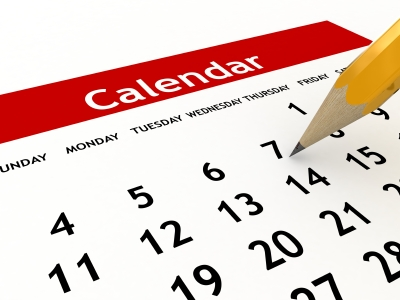 A Compensation Service Quality Call is usually presented each month

Next Quality Call will be recorded in January
50